Automatic Multiple
Tritium Sampler
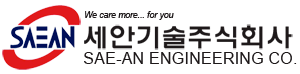 [Speaker Notes: 기술개발_자동식 삼중수소 다중 시료 채취기-1]
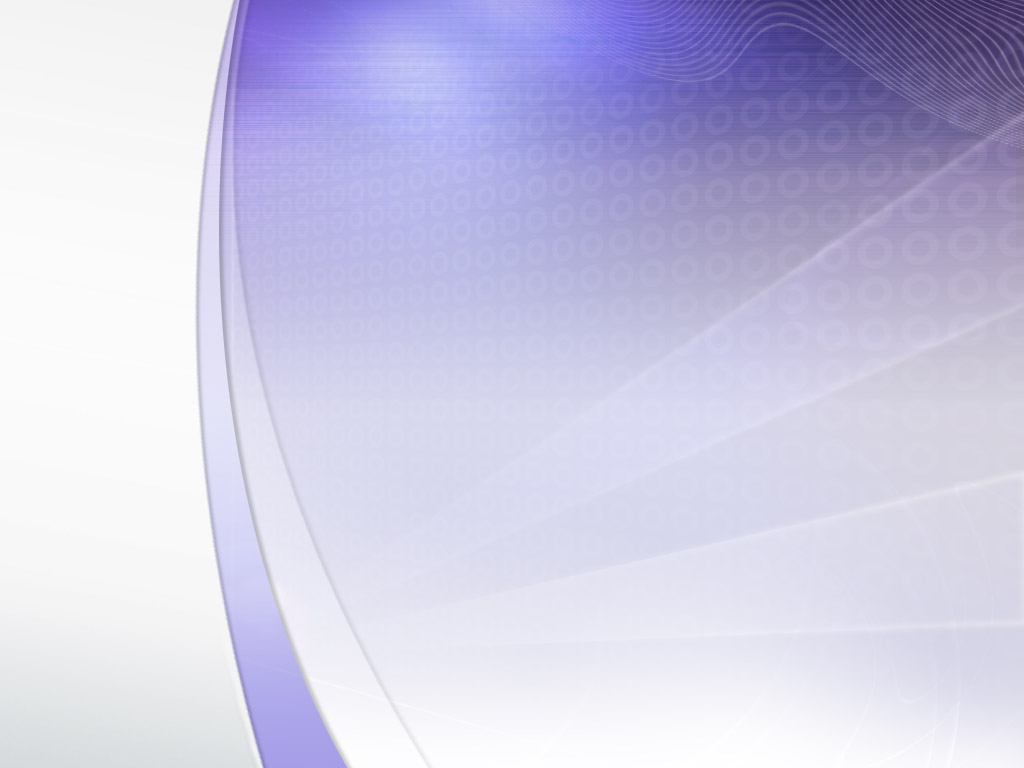 CONTENTS
Characteristics of CANDU Reactor & Tritium
Ⅰ
Ⅲ
Ⅳ
Ⅴ
Ⅵ
Ⅱ
Needs of the equipment development
Automatic Multiple Tritium Sampler(AMTS)
Conclusions & Expectations
Tritium Measurements
Future Plans
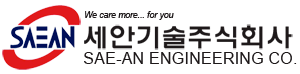 Ⅰ
Characteristics of CANDU Reactor and Tritium
Characteristics of CANDU Reactor
▣ Natural Uranium Fuel contains 0.7%  of U-235 

▣ Use of the Heavy water (D2O) as Coolant and Moderator

▣ The interactions of neutrons with Heavy water 
    → Tritium Occurrence

▣ CANDU Reactor in Korea → Wolsong Plant 1 & 2
Ⅰ
Characteristics of CANDU Reactor and Tritium
Characteristics of Tritium
▣ Hydrogen with 2 neutrons exists gas or vapor status.

▣ Pure Beta-emitting radionuclide, Half-Life : 12.3 years .

▣ Maximum Energy : 18.6keV , Average Energy : 5.6keV 

▣ Internal exposure is the more harmful to the body via
    inhalation or wounds.
Ⅱ
Tritium Measurements
Methods of Tritium Measurement
▣ Use of the Fixed Tritium Air Monitors (FTAM)
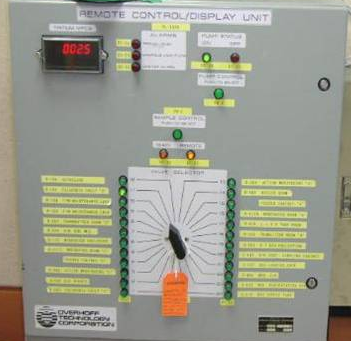 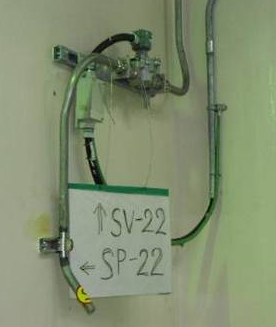 Ⅱ
Tritium Measurements
Methods of Tritium Measurement
▣ Use of the Portable Tritium Meter
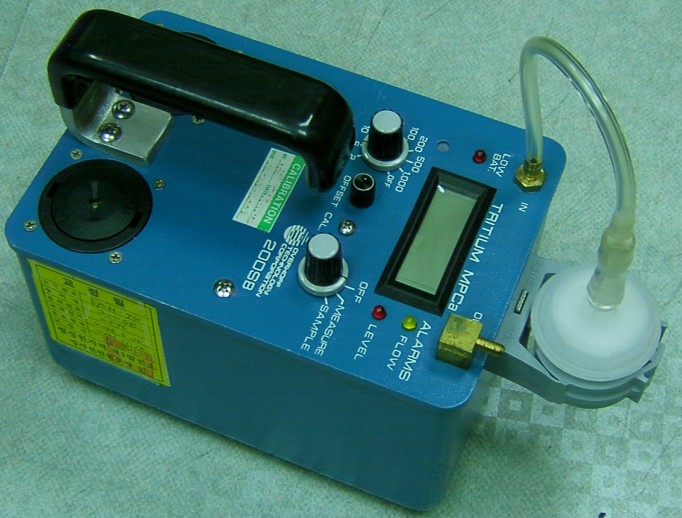 Ⅱ
Tritium Measurements
Methods of Tritium Measurement
▣ Use of the Liquid Scintillation Counter
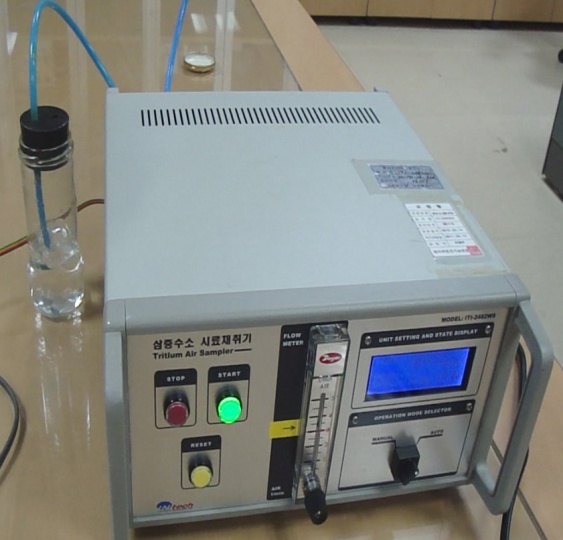 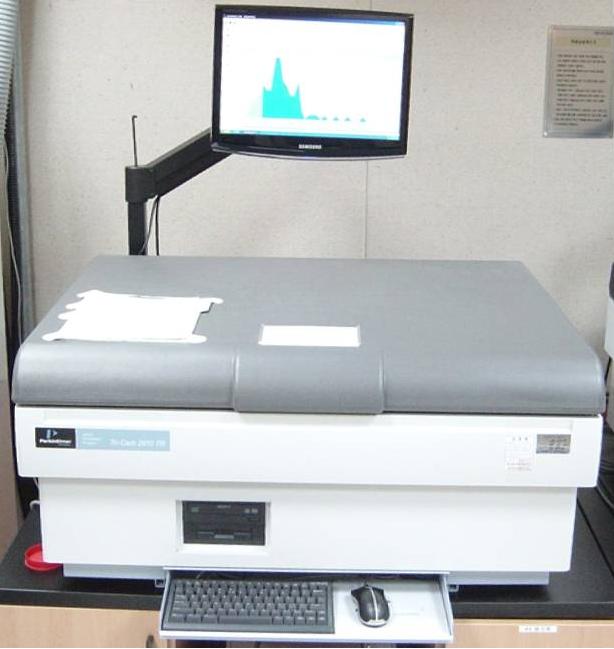 Ⅱ
Tritium Measurements
Methods of Tritium Measurement
▣ Use of the Fixed Tritium Air Monitors (FTAM)
FTAM is fixed and installed  at the
    position of specific area.
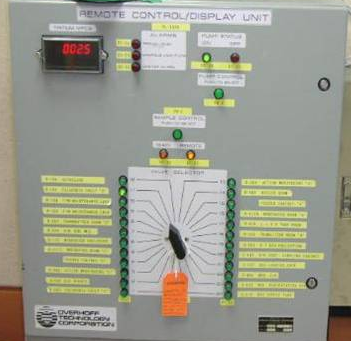 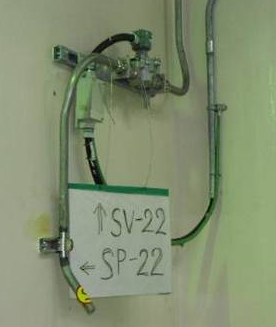 Through 24 sampling ports lining with 
    metal pipes, select one port
    to sampling by suction pump.
Using the ion chamber detector
    to measure, Good reliance of 
    Measurement .
Ⅱ
Tritium Measurements
Methods of Tritium Measurement
▣ Use of the Portable Tritium Meter
Easy to carry-on and comfortable 
    to use.
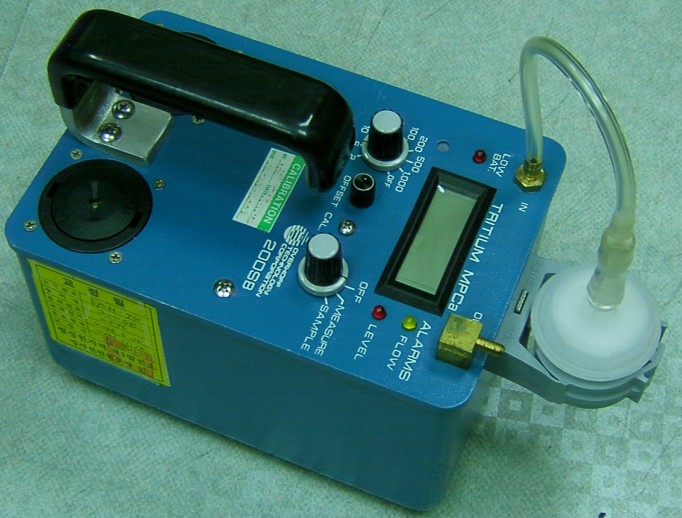 Simultaneously, suction and
    measurement of the sampling gas.
Use of the ion chamber detector to 
    measure, but reliance of measurement 
    is normal.
Ⅱ
Tritium Measurements
Methods of Tritium Measurement
▣ Use of the Liquid Scintillation Counter
With the similar chemical properties, 
   Tritium can dissolve into the water .
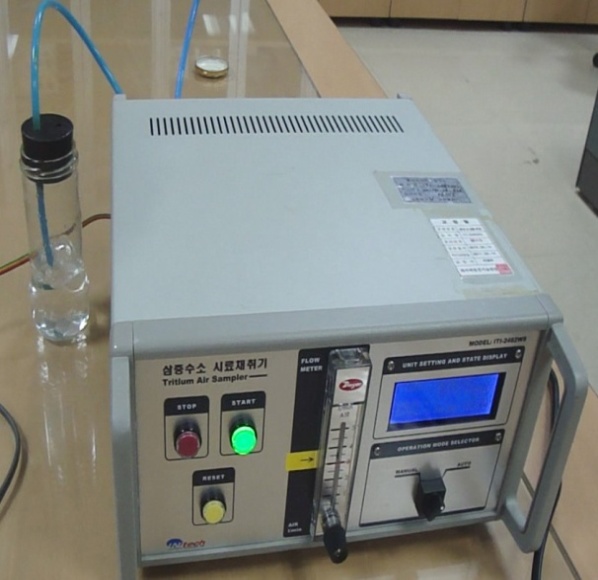 Air suction with the tritium  →  Bubbler 
    →  Sample bottle [100cc] → 
    Sample Volume for measurement [10L]
Ⅱ
Tritium Measurements
Methods of Tritium Measurement
▣ Use of the Liquid Scintillation Counter
Collected tritium samples(1cc) and
   fluorescent solution (10cc) prepare 
   by mixing
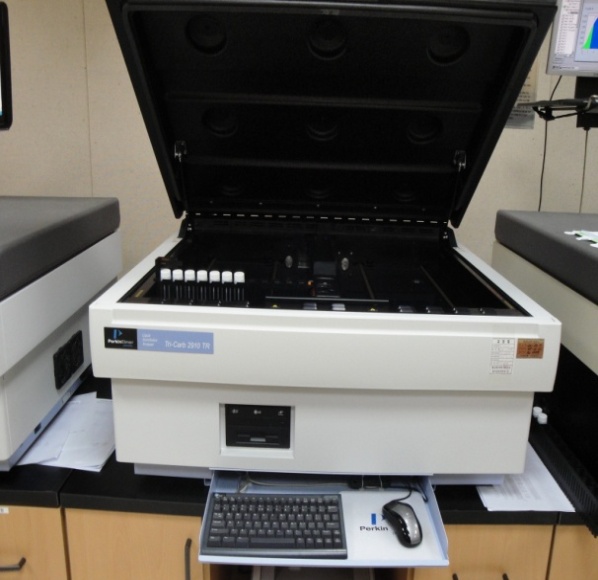 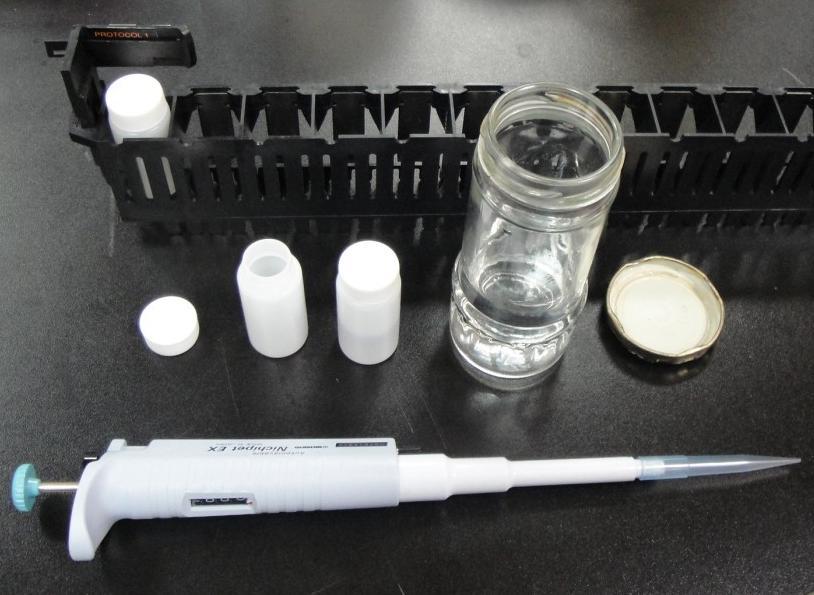 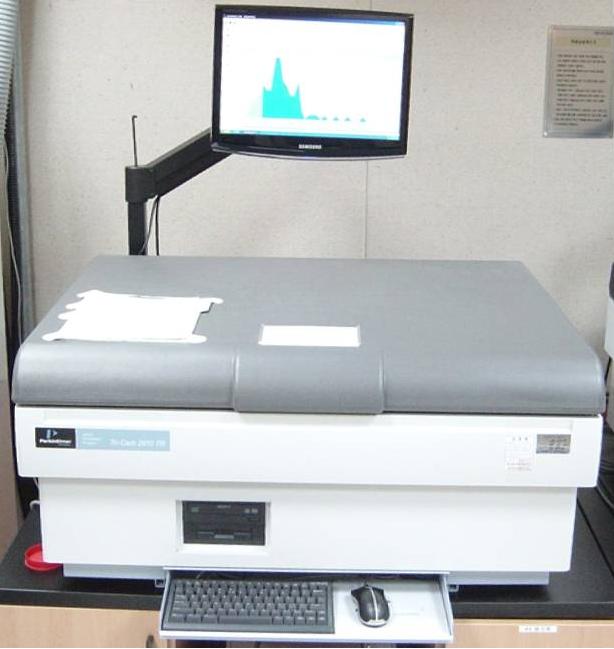 Measure the sample with
    the scintillation counter
Using the scintillation detector to 
   measure, good reliance of  
   measurement.
Ⅱ
Tritium Measurements
Status of Tritium measurements
▣ Observations of radiation for several areas in Radiation zone 
    with the routine [*1) tritium sampling and analysis
[*1)  3 shift operators on duty
     [*2)  TRF(Tritium Removal Facility)
Ⅱ
Tritium Measurements
Status of Tritium measurements
▣ At the abnormal situation(Tritium concentration rising), 
    add the sampling points around the suspicious leakage
    area.

▣ At the leakage situation of Tritium, add the additional 
    sampling and measurements of Tritium concentration.

▣ One sample with a Bubbler.
Ⅲ
Needs of the equipment development
▣ Bubbler can sample only one point with a bubbler
▣ Sampling during abnormal concentration rising are 
    difficult.
Methods
▣ Lack of sampling equipment holdings for emergency
▣ No record sampling times, No time reservations features
▣ The unexpected change of flow meter can cause the 
    sampling volume.
▣  A variety of sampling point & how to sampling by each 
     operator
Equipment
Operator
Ⅲ
Needs of the equipment development
Methods
▣ Bubbler can sample only one point with a bubbler.
▶ Sampling of multiple points need with a bubbler.
▣ During the abnormal situation , Operator increase 
    to sample because of the sampling interval time 
    is shorter.
▶ During sampling at the same point, it needs 
    a equipment that able to automatic sample with 
    the setting time.
Ⅲ
Needs of the equipment development
Equipment
▣ Busy Outage and equipment contamination can
    cause a lack of equipment .
▶ Equipment needs multiple sampler line and 
    requires a self-cleaning function.
▣ Equipment itself does not record the sampling time.
▶ Need the sampling time storage function .
Ⅲ
Needs of the equipment development
Equipment
▣ The unexpected setting change of flow meter(LPM) 
    can cause the sampling volume change.
▶ Need the automatic correction features in
    accordance with the change of flow rate(LPM).
▣ No Sampling reservation function.
▶ Need Sampling reservation function.
Ⅳ
Automatic Multiple Tritium Sampler(AMTS)
Prototype of the Sampler
Main controller
Sample selector
Bubbler
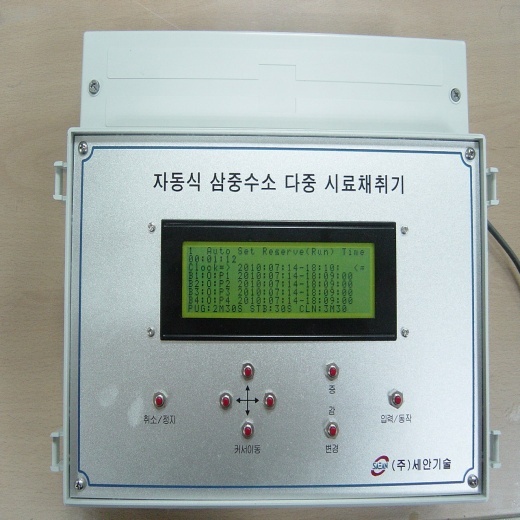 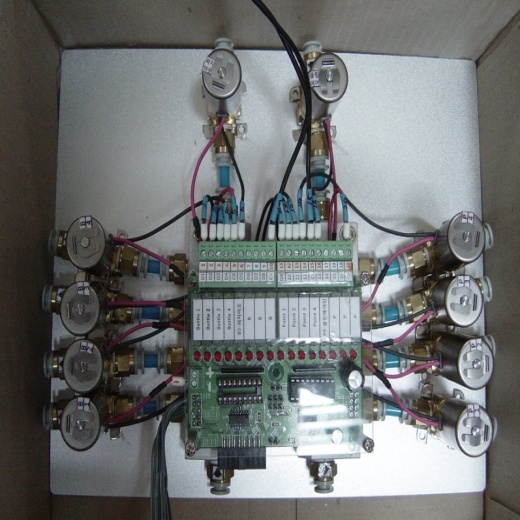 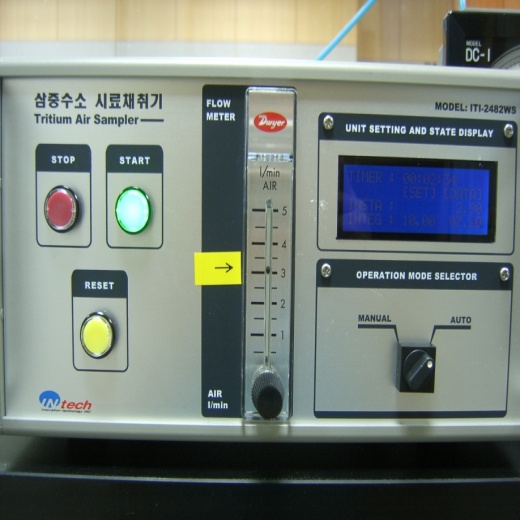 Ⅳ
Automatic Multiple Tritium Sampler(AMTS)
Configuration of the Sampler
Purge out
Clean air
Solenoid valve
Sample selector
Operation Display LED
Control signals
Bubbler
Main controller
Ⅳ
Automatic Multiple Tritium Sampler(AMTS)
Work flow of the Sampler
Purge out
Clean air
Solenoid valve
Sample selector
Sample point 4
Operation Display LED
Control signals
Sample point 3
Sample point 2
Sample point 1
Bubbler
Main controller
Ⅳ
Automatic Multiple Tritium Sampler(AMTS)
Specifications
Main Controller
8 Bit Microprocessor with Watchdog Timer
 32 kbyte EEPROM, 8 kbyte SRAM
 12 Bit A/D 4 Channel, 12 Bit D/A 2 Channel
 8 key Input (cursor movement, decrease, return, action)
 240 x 64 Pixel Graphic LCD with LED Back Light
 Real Time Clock Chip (Back Up Battery life 10 years)
 10 Port Samples Selector Control (Power transistor driven by the relay)
 Bubbler Control of Photo Coupler
  (work orders, stop orders, work situation )
Ⅳ
Automatic Multiple Tritium Sampler(AMTS)
Specifications
Sampling Air Selector
4 Input Port + 1 Clean Air Port, 4 Out Port + 1 Purge Air Port
 Path selection by solenoid valves (DC + 24V powered)
 Power transistors, driven by a relay (10 Port)
Bubbler
Photo Coupler automatically controlled by the Bubbler
 Subject made by the purge, stabilization, bubbling, automatically 
  perform a clean operation
 10 Liter Air Sampling (3 Liter Per Minute Sampling Speed)
Ⅳ
Automatic Multiple Tritium Sampler(AMTS)
Application Tests at Local Point
AMTS  Test 1 – Continuous Measurements
▣ The time required for 4 points sampling with one Bubbler
    (Sampling time = 10minutes / sampling x 4sampling = 40minutes)
◈ The necessary time applied with AMTS
    (Sampling time = 6minutes / sampling x 4sampling = 24minutes)
▶ 16 minutes shorter
Ⅳ
Automatic Multiple Tritium Sampler(AMTS)
Application Tests at Local Point
AMTS  Test 1 – Continuous Measurements
▣ The time required for 4 points sampling with two Bubbler 
    (Sampling time = 10minutes / 2bubbler x 4sampling = 20minutes)
◈ The necessary time applied with AMTS
    (Sampling time = 6minutes / 1bubbler x 4sampling  = 24minutes)
▶ Two bubbler effects
Ⅳ
Automatic Multiple Tritium Sampler(AMTS)
Application Tests at Local Point
AMTS  Test 2 – Time settings
▣ To reduce Sampling Error – Sampling time
     (Time on/off by operator – human error)
◈ AMTS sampling program
     - Sampling start at scheduled time ( 30 minutes, 1 hour …)
    → Automatically purge and self-cleaning
▶ Realization and reliability of unmanned automated collection
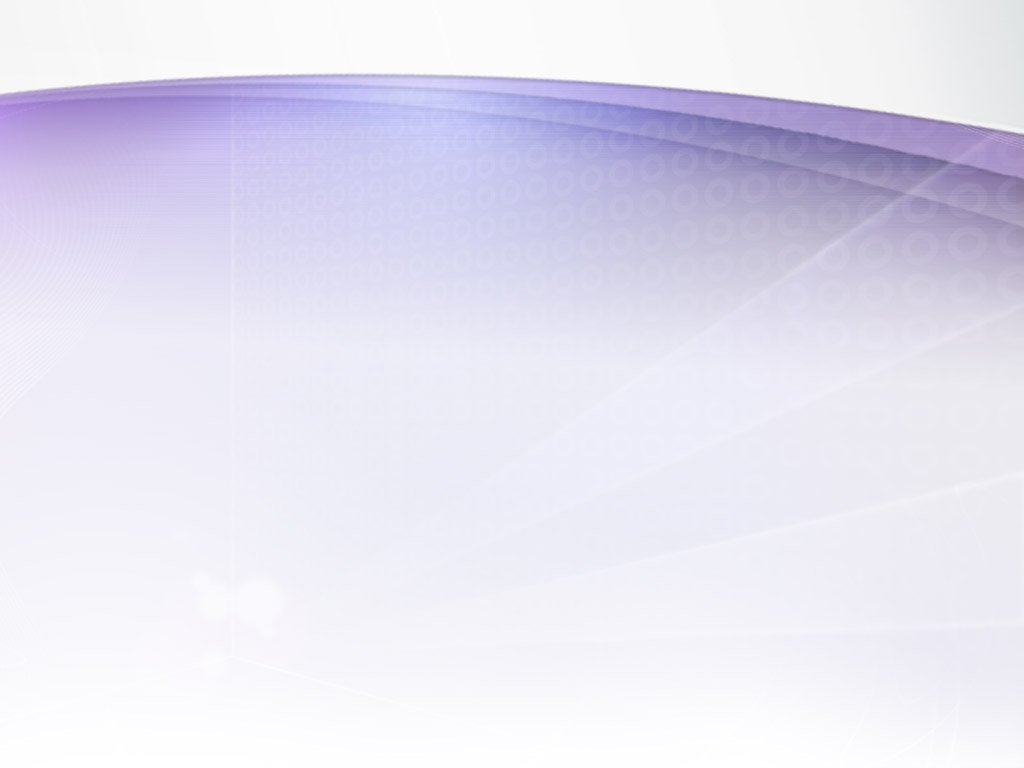 Ⅳ
Automatic Multiple Tritium Sampler(AMTS)
Standardization 
Of Sampling Procedures
Save the Sampling time
Unmanned automation
After the initial setup,
all sampling can obtain 
automatically without
people.
Also, operators can do any 
other tasks and services.
With the developed equipment,
it shows
two equipment effects
with one bubbler.
Anyone who has a
certain time can sample
in the same way.
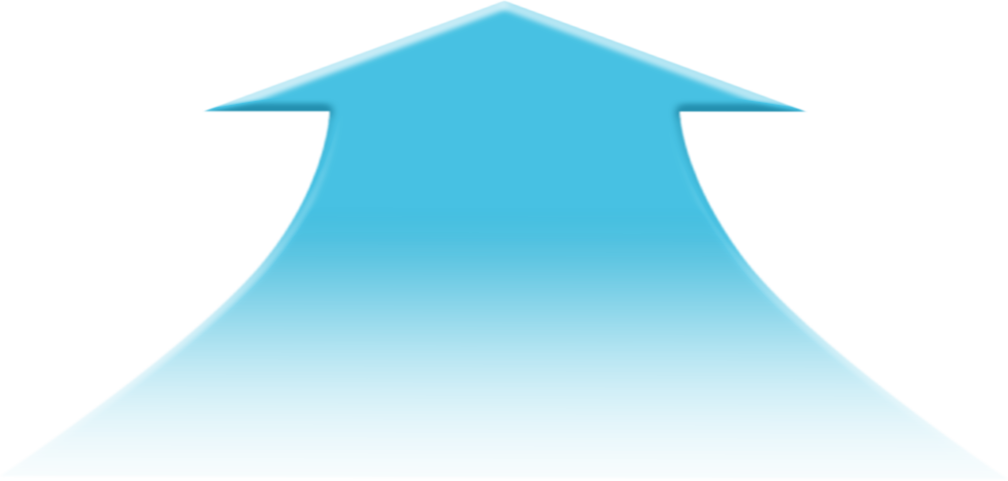 Unmanned
automation
Save the
Sampling
time
Standardization 
Of Sampling
 Procedures
Unmanned automation and standardization of Sampling depending on reliability improvement
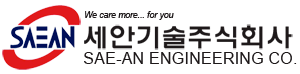 Ⅴ
Conclusions & Expectations
When tritium sampling at the several area in Radiation Control zone,
   it expects the shorter time to sample with the AMTS.
More then 2 sampling positions can concentrate a sampling position. 
   The more effects the tritium concentration surveillance .
With the reservation function of AMTS, it is possible to sample and to purge  periodically according to the setting time and the setting procedure.
Ⅴ
Conclusions & Expectations
When heavy water leakage breaks out, it can sample on the various areas within the shorter time, takes any actions quickly for emergency situation.
After the outage, it is possible to observe quickly around the suspected heavy water leak area during the reactor start operation.
After the outage of Wolsong Unit #1, it is possible to observe quickly around the suspected heavy water leak point.
Ⅵ
Future Plans
Improvements
Simultaneous
function
Portable
function
Storage
function
AMTS has a sampling pump , 

sampling can not be done  more than 2 points simultaneously.
Consists of the three separated   elements, 
it is difficult to carry on and movement.
At the abnormal loss of power, 
it can be lost all of sampling data.
Ⅵ
Future Plans
Simultaneous function
Improve the equipment to sample more than 2 points at the same time.
Portable function
Improve the equipment All- in-one and portable.
Ⅵ
Future Plans
Storage function
Improve the program to store the sampling status automatically.
TAM function
Apply TAM function to portable tritium measurement. 
 ⇒ Unmanned automatic tritium measurement.
Thank you